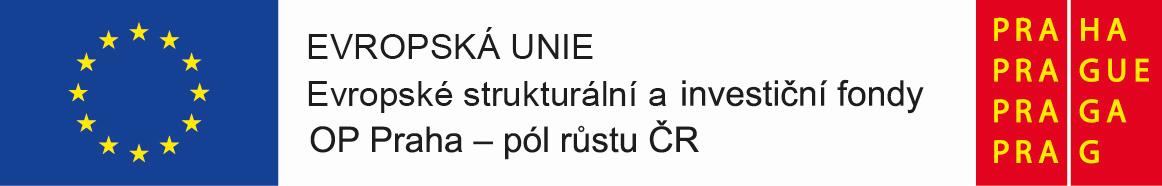 Seznámení s řešením jiného vzdělávacího systému při práci s žáky s odlišným mateřským jazykem ve Francii
Stáž Montpellier, Francie
3. -6. 4. 2022
Mgr. Lenka Filipiová
Systém školství ve Francii
-	 první stupeň (école élémentaire) a druhý stupeň (collège) jsou 	obvykle dvě různé nezávislé školy 
 -	třídy jsou obvykle početnější než u nás (asi 30 žáků, někdy více) 
 -	učitelé nemají ve třídách běžně asistenty 
 -	žáci ani učitelé nesmí nosit žádné náboženské symboly 
 -	nově příchozí žáci mají nárok na výuku francouzštiny ve speciální 	třídě po dobu jednoho roku až dvou let
-	velký rozdíl je ve vedení školy, školu totiž řídí úředníci a ředitel je 	vnímán spíše jako hlavní učitel. 
- 	žáci vstupují do francouzského vzdělávacího systému již ve věku 3 let, 	ve věku 6 let nastupují do základních škol. 
- 	tzv. college odpovídá druhému stupni základního vzdělávání v České 	republice. 
 -	 college trvá 4 roky a je určená žákům ve věku 11 až 15 let.
COLLÈGE JOFFRE
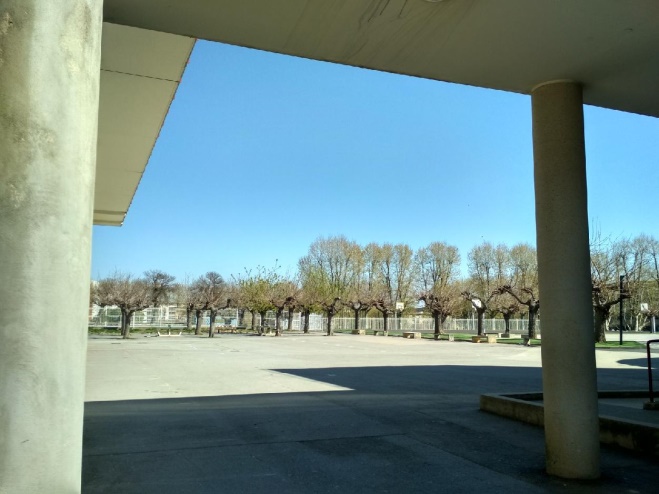 -2. stupeň základní školy
-cca 1500 žáků
- škola se nachází v širším centru města
- rozsáhlý komplex budov s velkým venkovním prostorem a hřišti
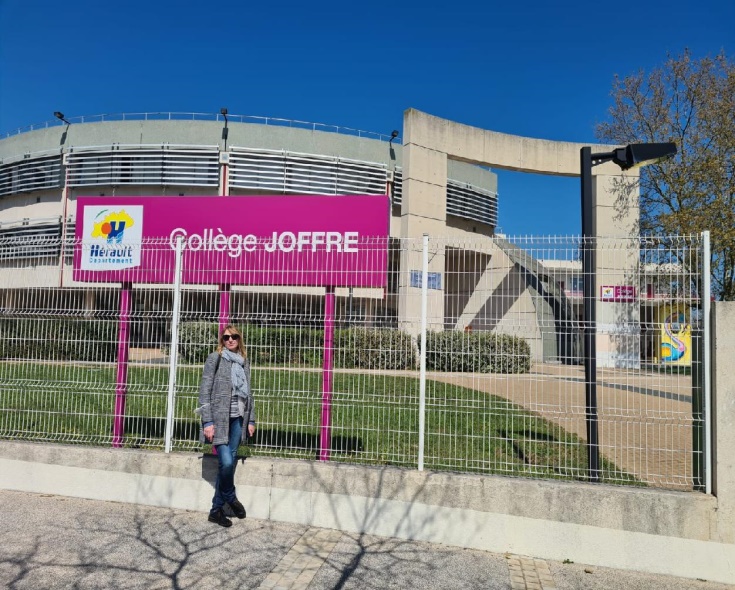 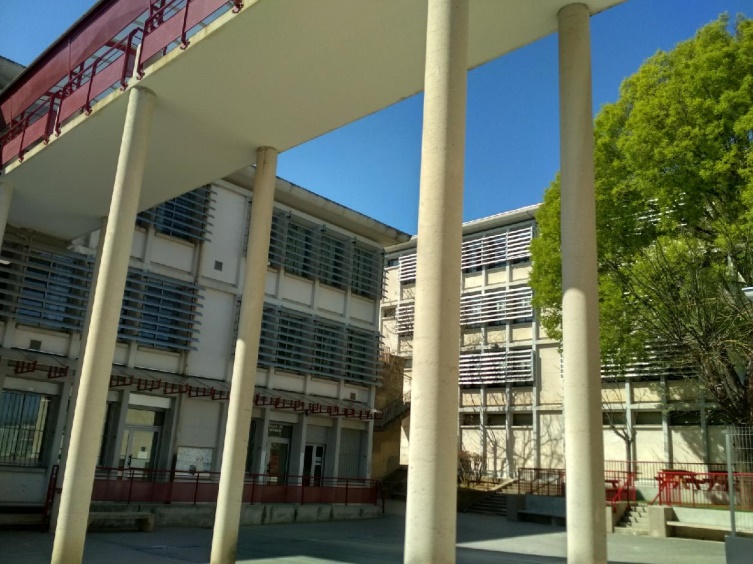 Práce s žáky s OMJ
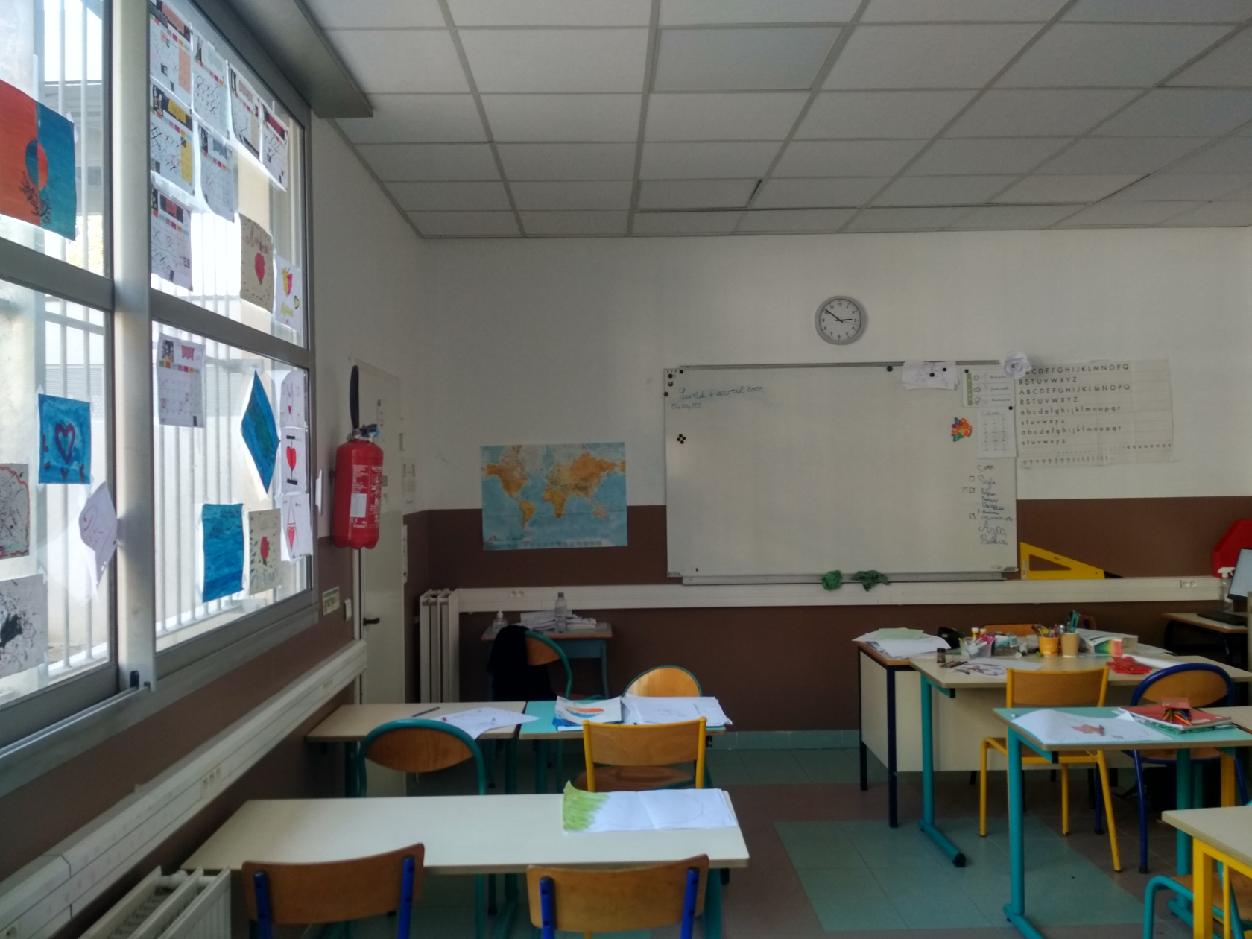 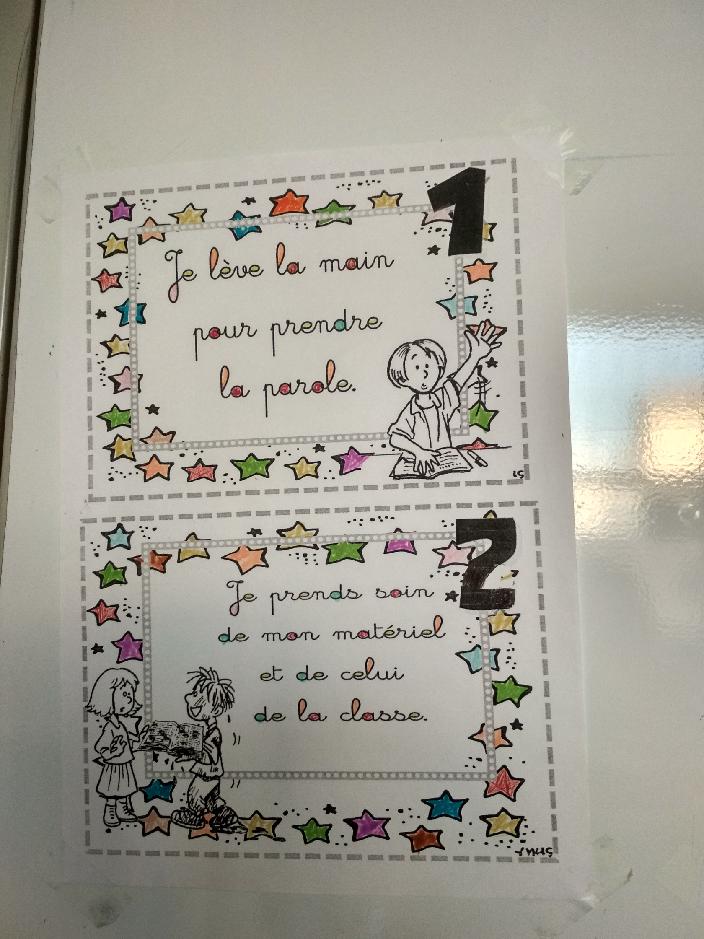 -	3 speciální třídy pro žáky s OMJ
-	různé moduly tříd
-	šestitýdenní intenzivní výuka francouzštiny
-	zařazení do běžných tříd s rozšířenou 	výukou 	francouzštiny (cca 12 VH 	týdně)
-	individuální rozvrhy hodin žáků s OMJ
-	žáci s OMJ pochází s různých zemí- Súdán, 	Španělsko, Srbsko, Arábie, Kolumbie, 	Maroko
-	početnou část žáků s OMJ tvoří Romové, 	kteří žijí 	v okrajové části města
Přínos a reflexe stáže
poznání metod práce se žáky s odlišným mateřským jazykem i celkové poznání školství v cizí zemi a navázání kontaktu s pedagogy 
žáci tráví všechny přestávky (20minut) na školním dvoře-hřišti, kde dochází k interpersonálním kontaktům napříč národnostmi a žáci s OMJ mají možnost se velmi přirozeně začleňovat do kolektivu
práce s euroobaly – foliemi
vlastní portfolia
vytvoření speciálních modulů pro práci s žáky s OMJ
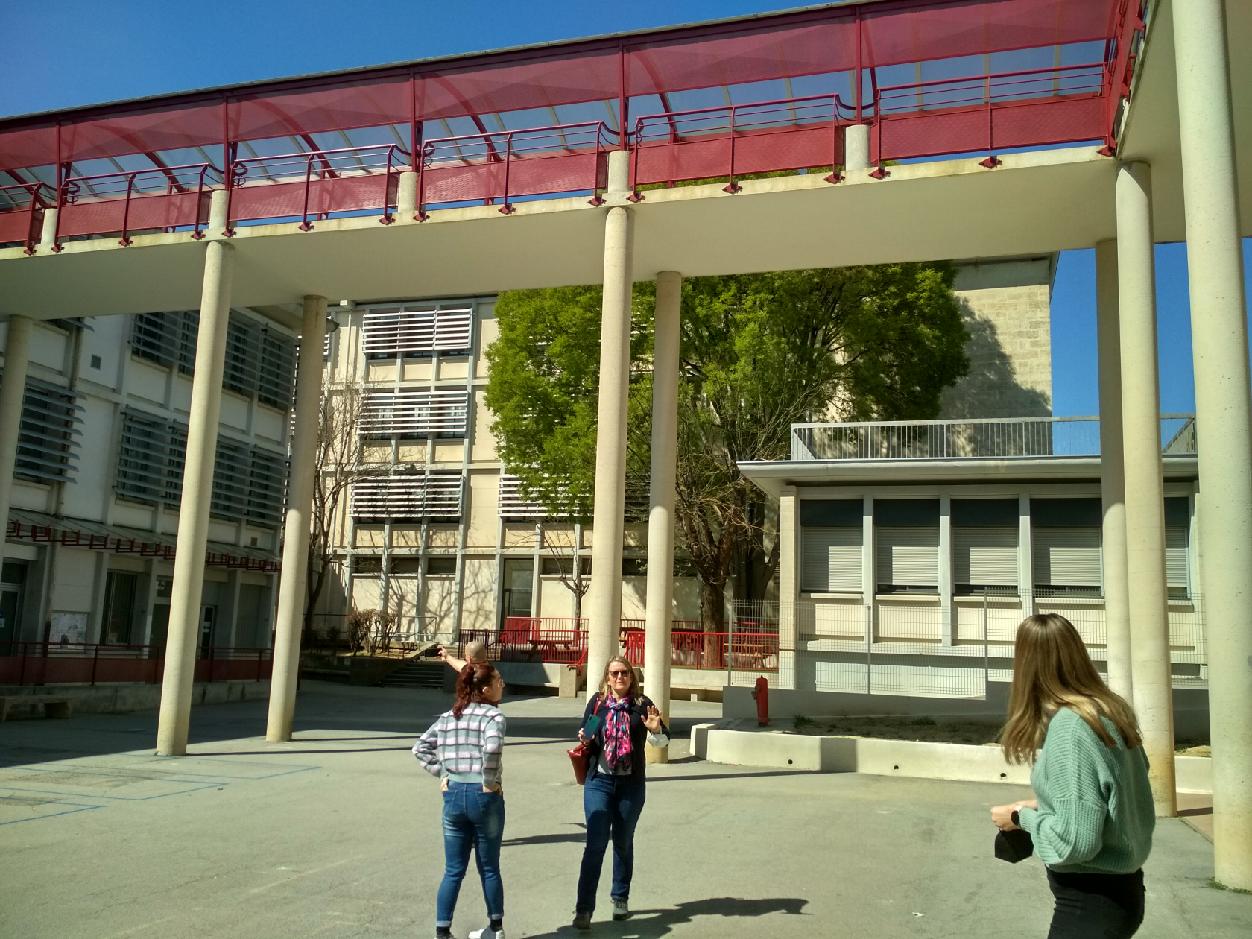 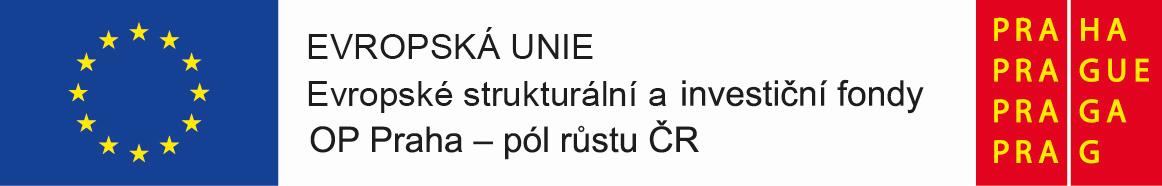 Děkuji za možnost účasti na projektu EU- práce s žáky s OMJ